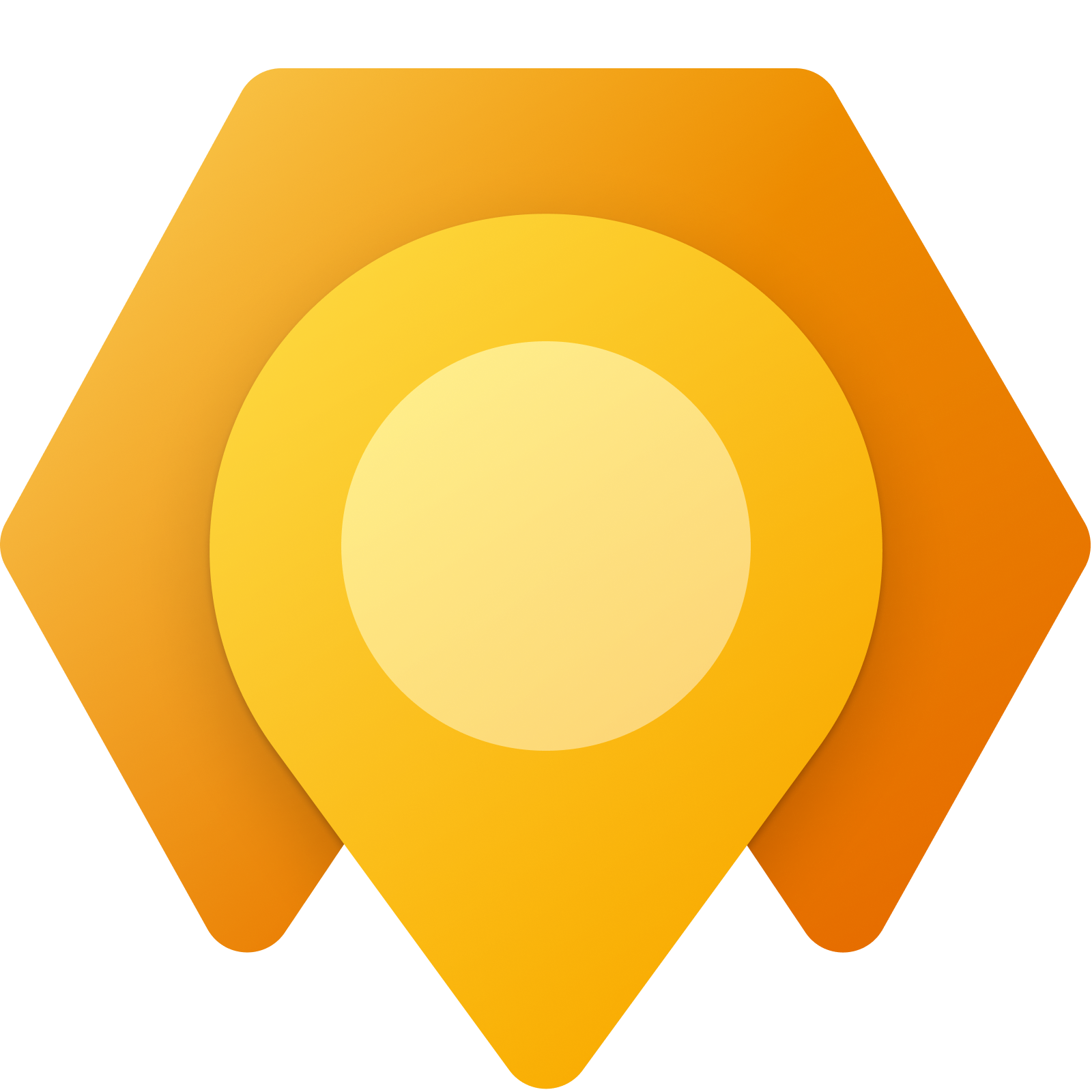 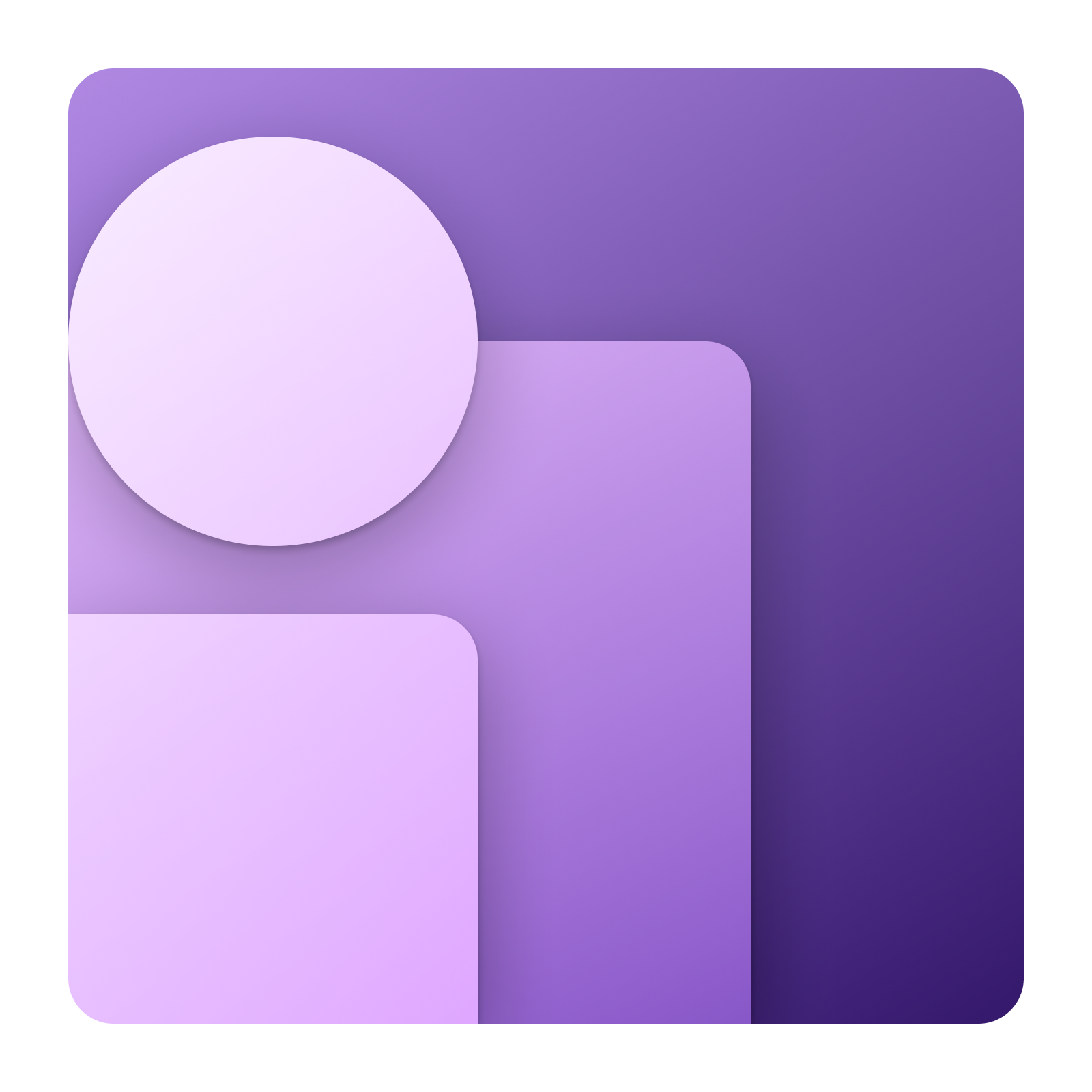 Dynamics 365HR og Field Service
Malin Martnes
Thomas Sandsør - CRM Keeper
Manager Dynamics 365 – Point Taken AS
MVP Business Applications & MCT
Head of Dynamics 365 – Knowit
MVP Business Applications & MCT
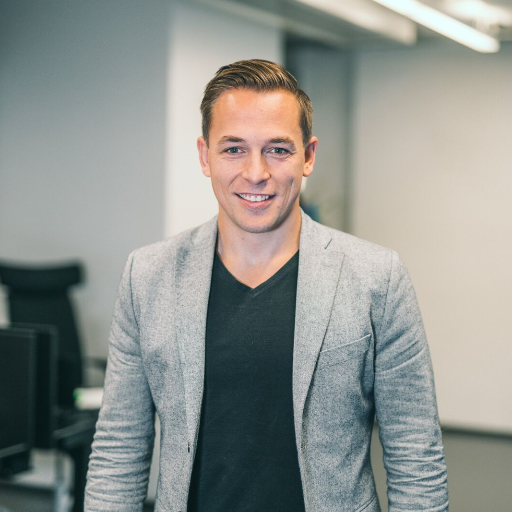 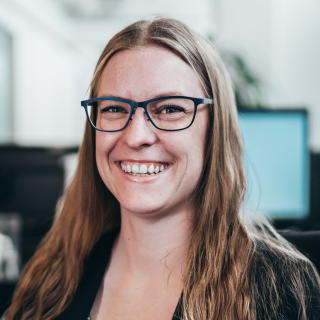 @CrmKeeper
www.crmkeeper.com
@MalinMartnes
https://malindonosomartnes.com
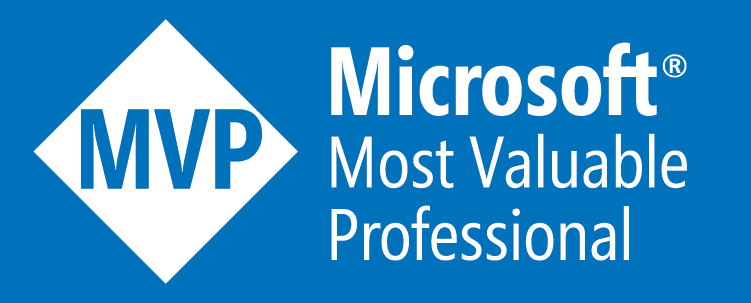 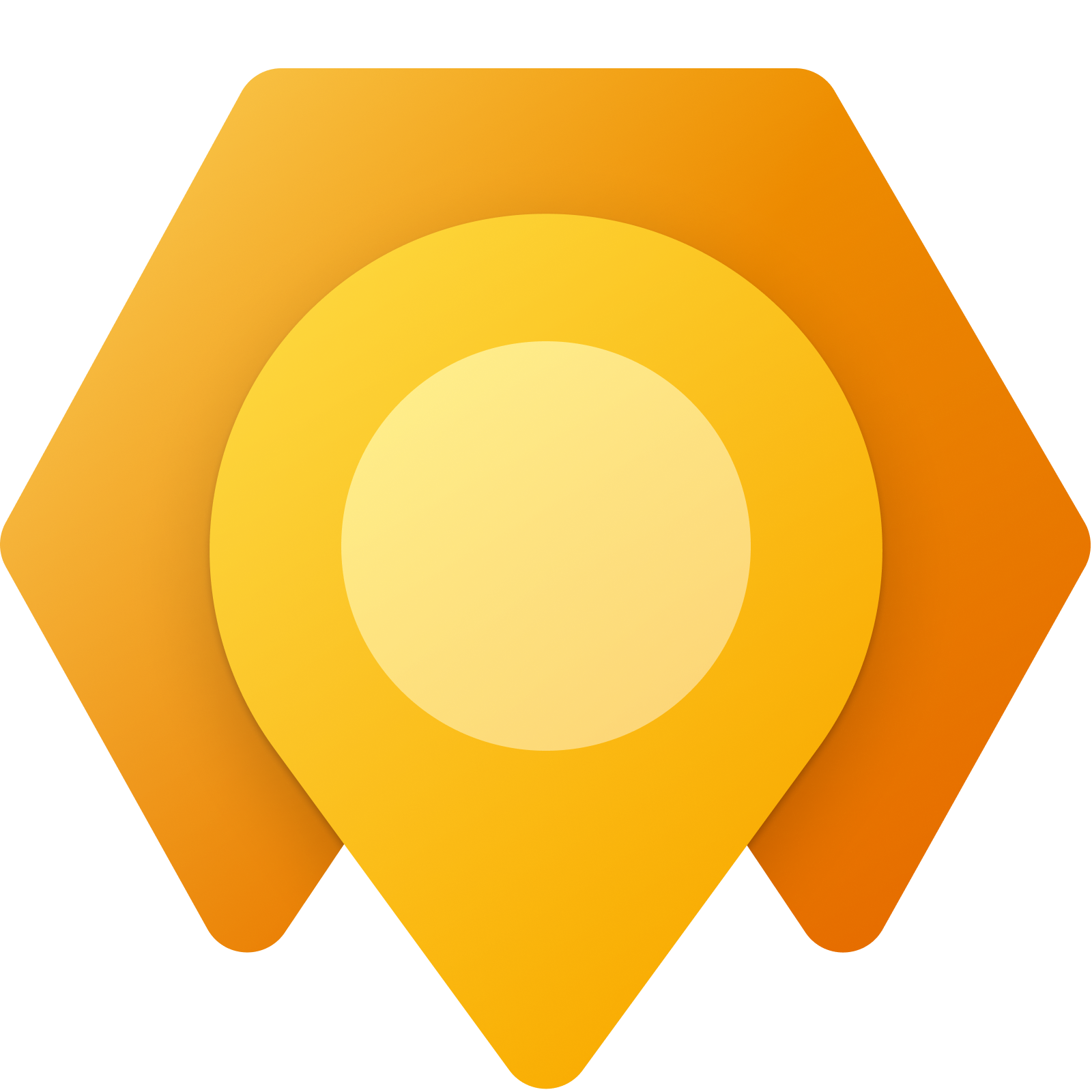 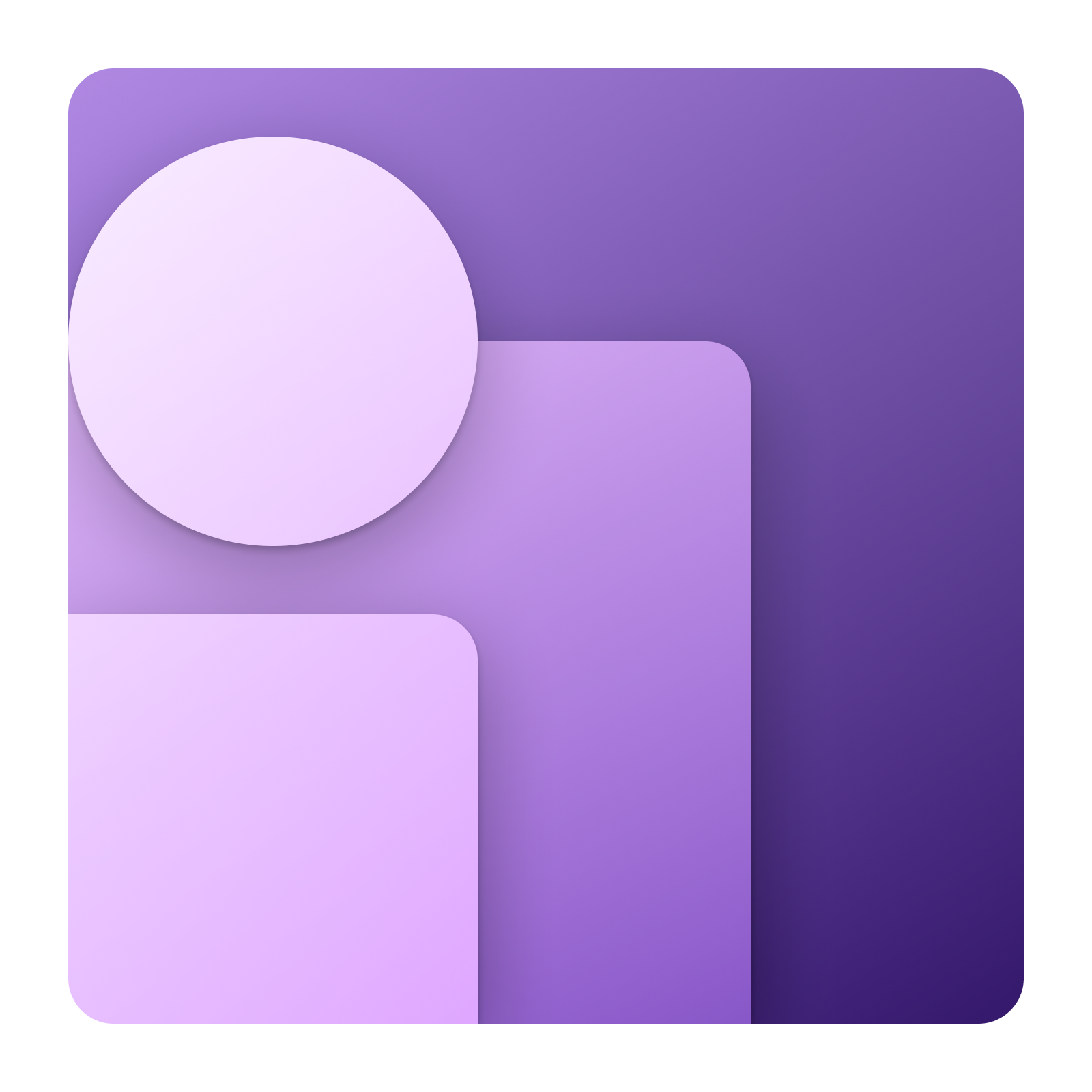 Hvorfor HR og FS?
Hva er Human Resources?
Hva er Field Service?
Hvorfor integrere?
HR skal holde på informasjon om ansatt
Adresse
Kompetanse
Ferie og fravær

Field Service trenger informasjon for å booke rett ressurs
Lokasjon
Kompetanse
Tilgjengelighet
Møt Ted Howard
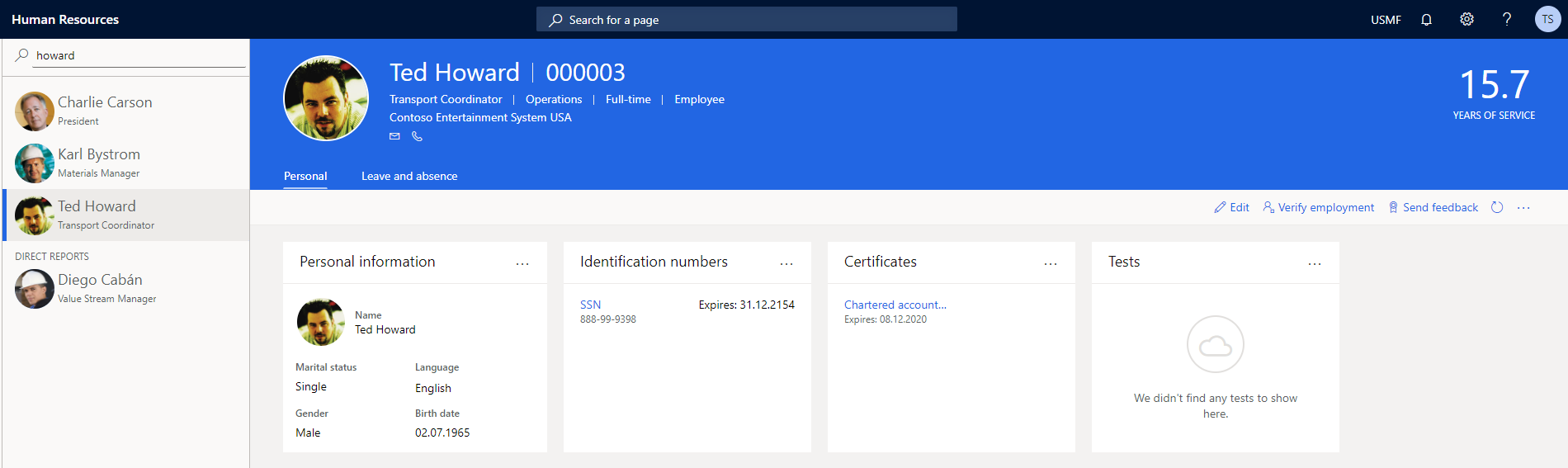 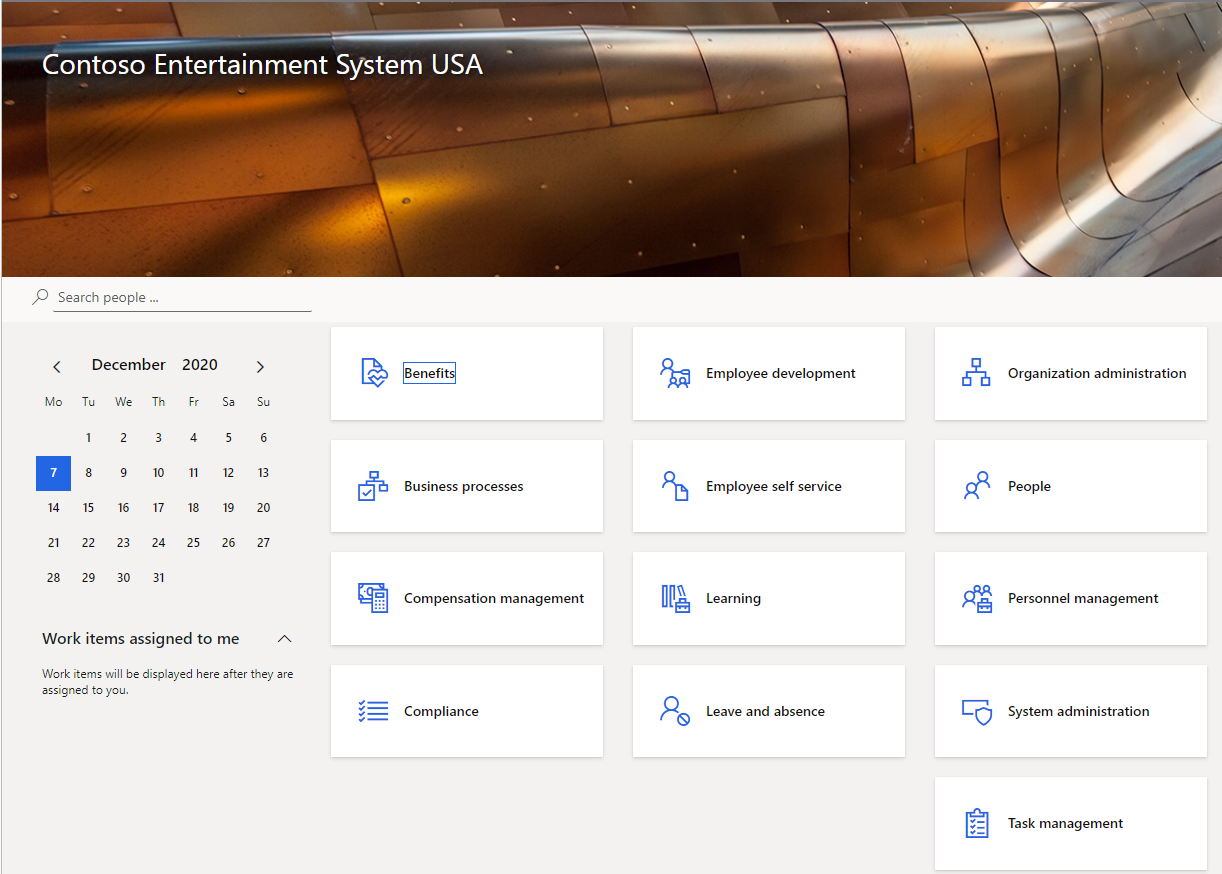 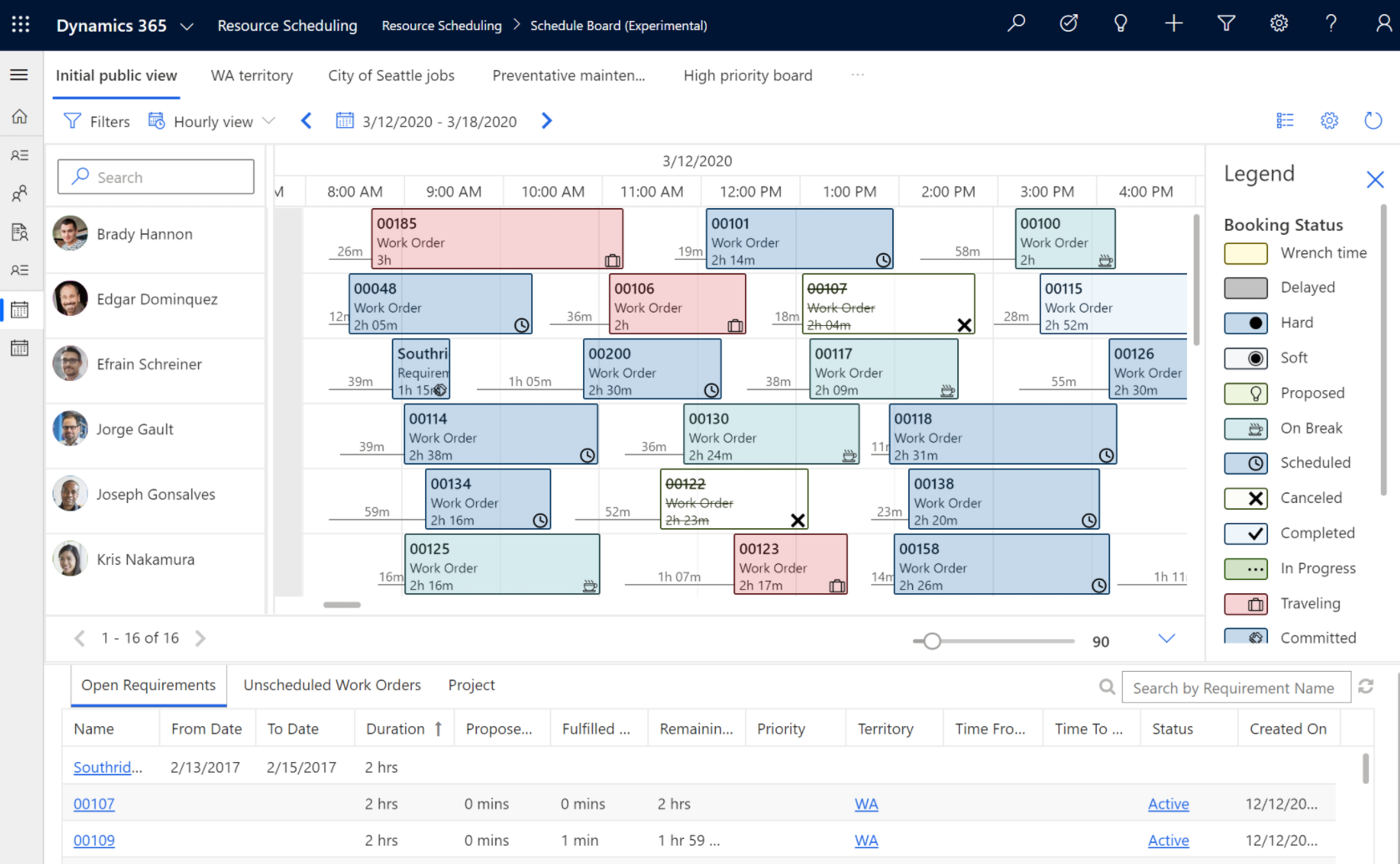 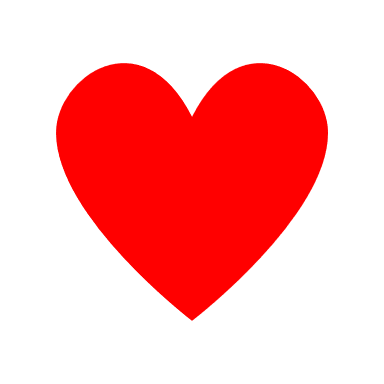 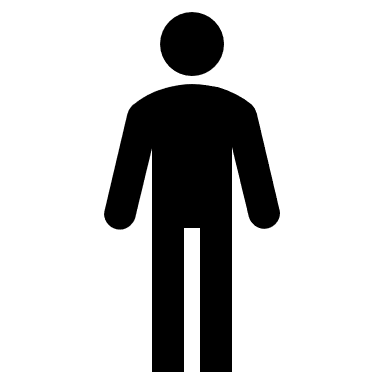 TED
Let’s get technical… ISH
Virtuelle entiteter
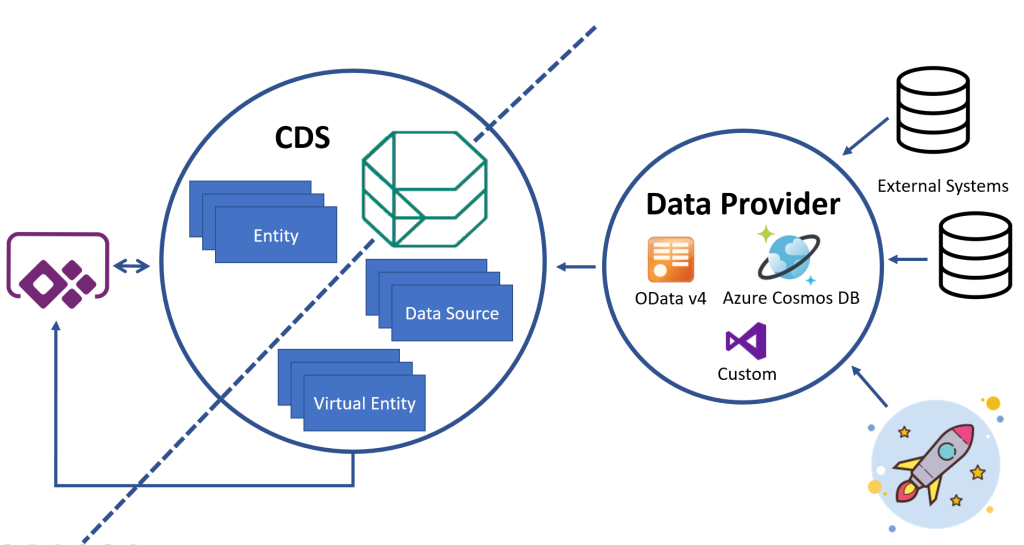 Virtual Entities – A forgotten feature which is still alive – Carina M. Claesson (carinaclaesson.com)
https://portal.azure.com
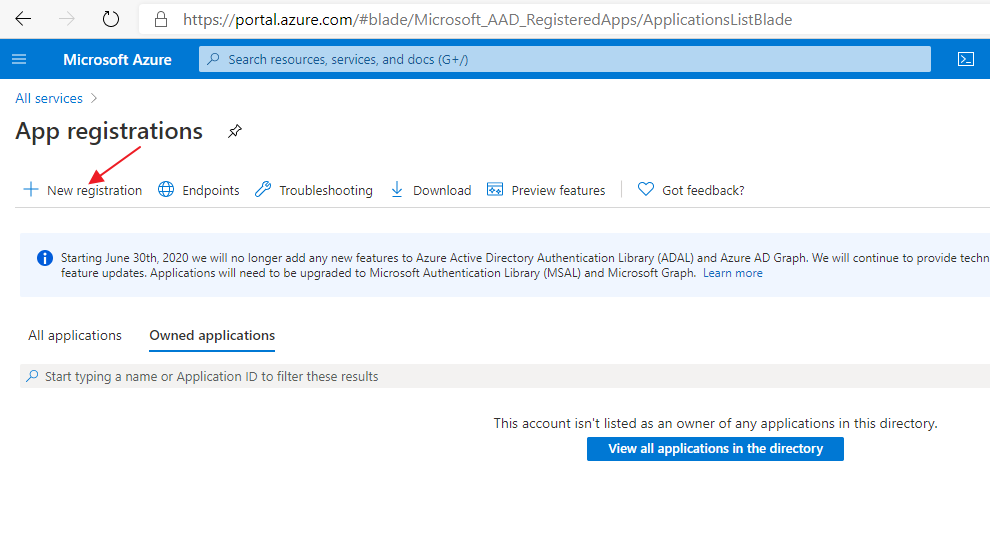 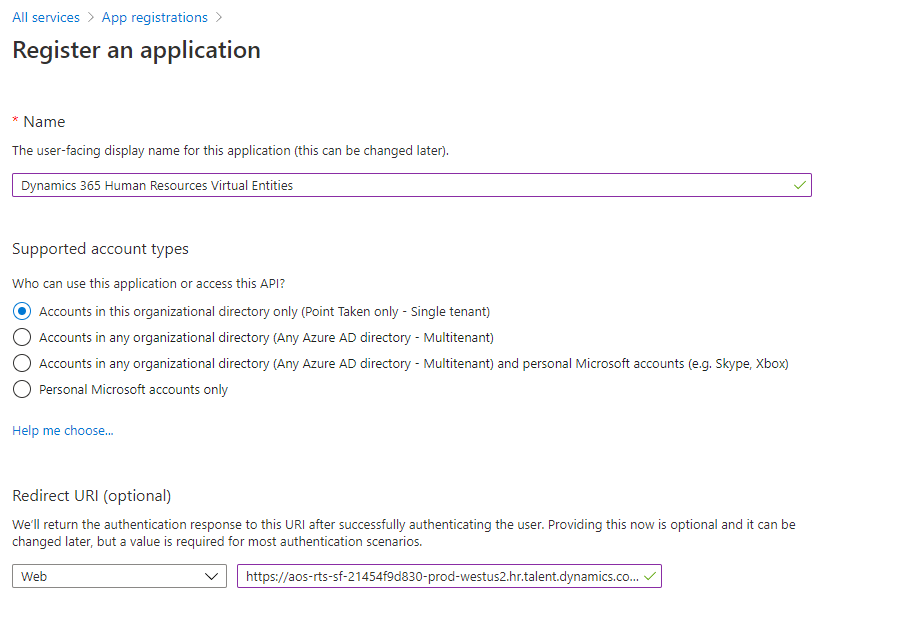 https://portal.azure.com
https://admin.powerplatform.microsoft.com
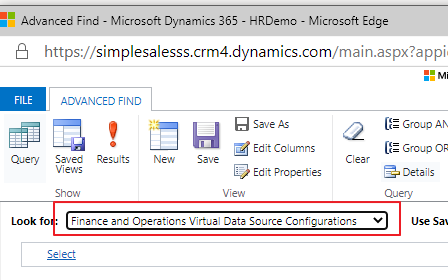 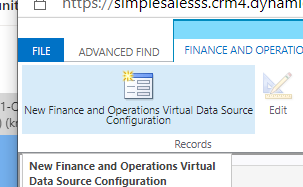 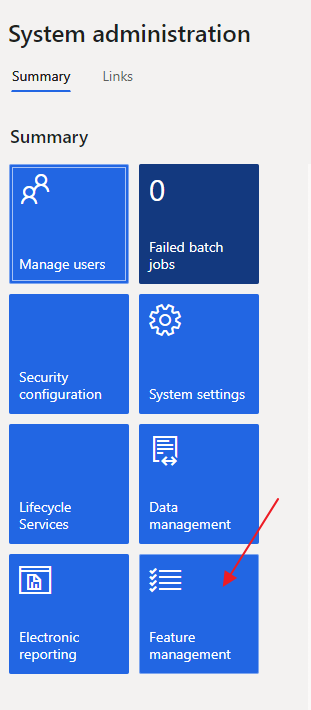 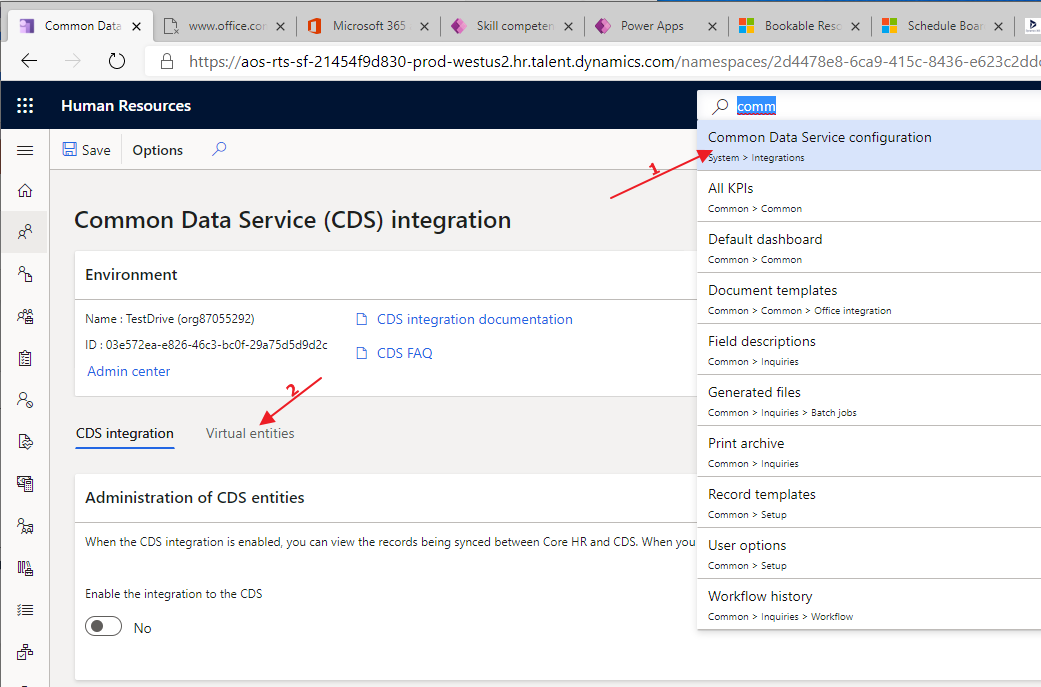 Let’s talk about TED BABY
Ted Howard
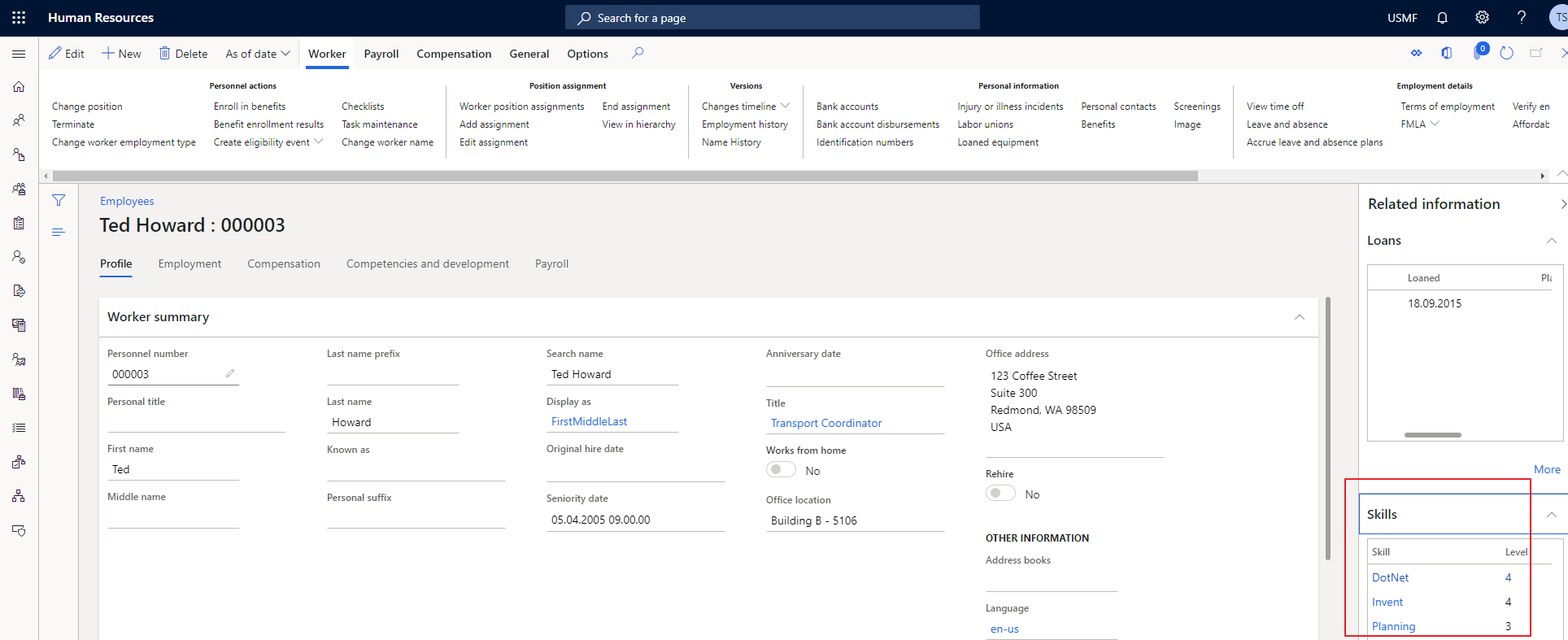 CDS / Dataverse
Ansatte fra HR
Kompetanse ansatte
Ted’s skills
Field Service Ressursen Ted
Ingen kompetanse registrert
Kompetanse registrert
🙌✨🎉
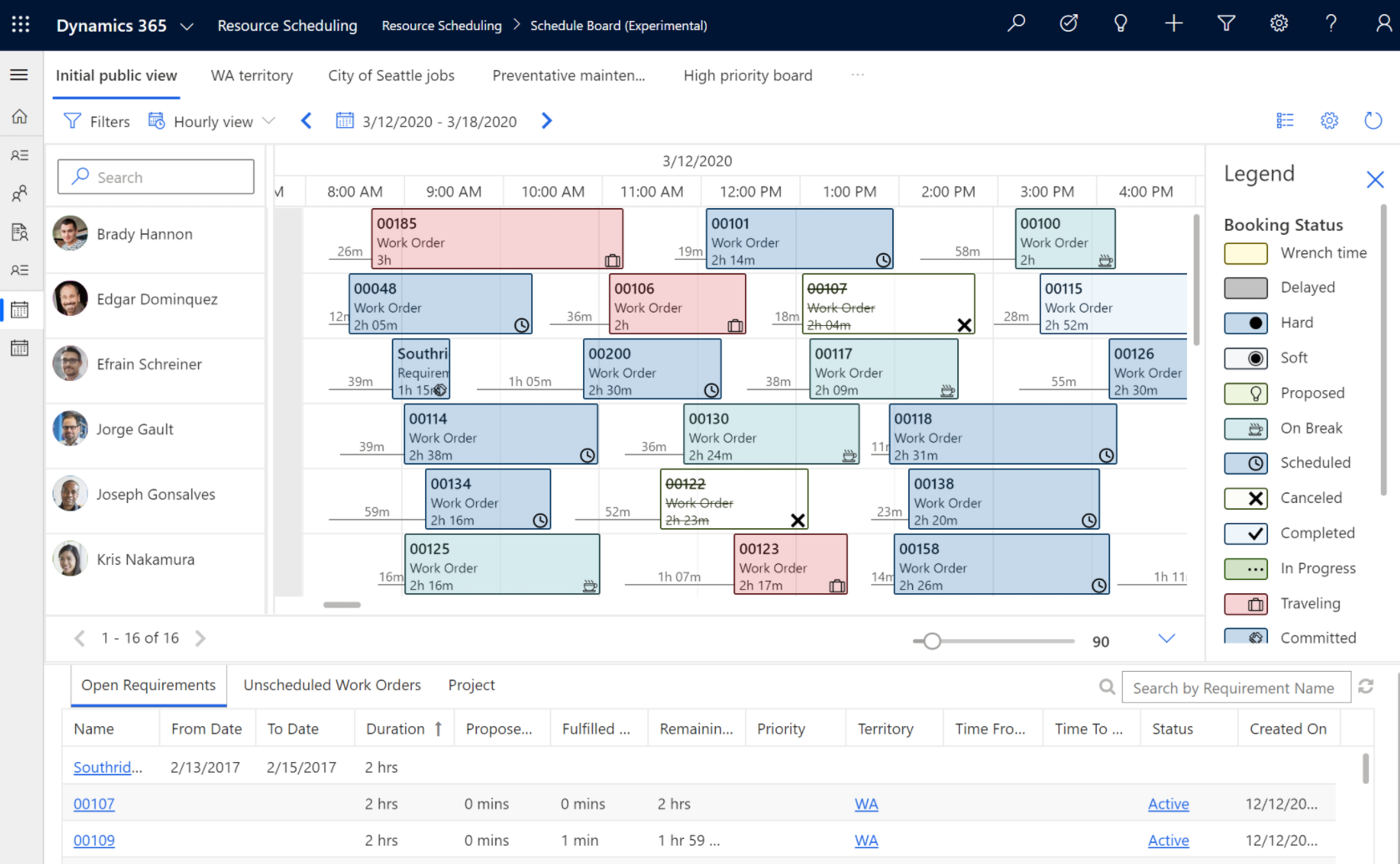 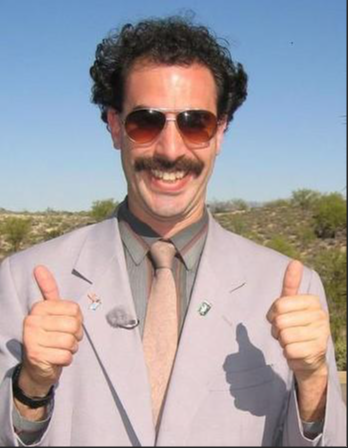 Konklusjon?